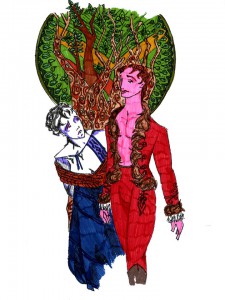 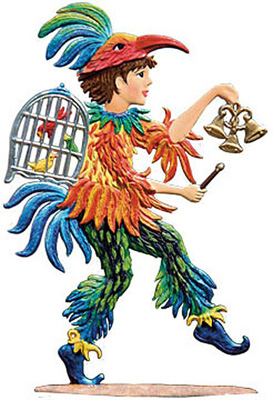 A varázsfuvola és a Csongor és Tünde összehasonlítása
Vörösmarty nagyszerű művét szeretnénk Mozart világhírű operájával szembe állítani. Kik a legfontosabb szereplők, mik a legérdekesebb cselekmények, érdekességek? Miben hasonlít a két mű, illetve miben térnek el egymástól?
Különböző szempontok alapján bemutatónk ezekre a kérdésekre igyekszik válaszolni.
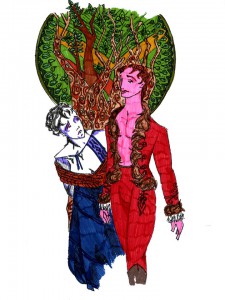 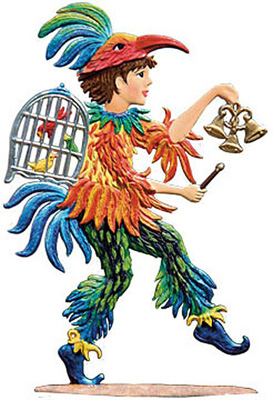 Sorsfordító döntések
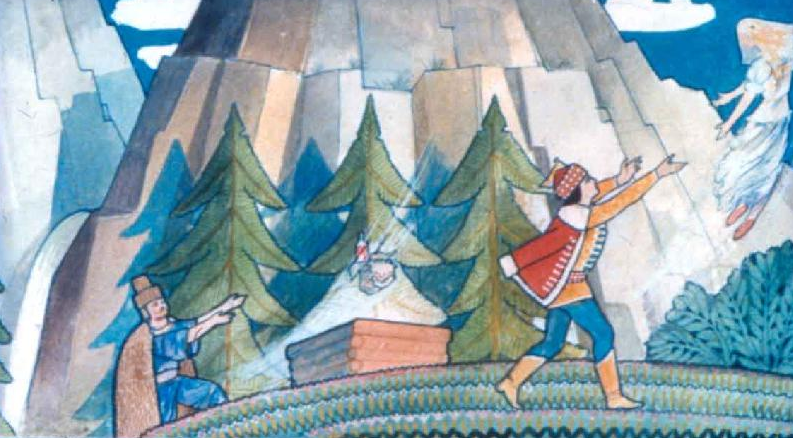 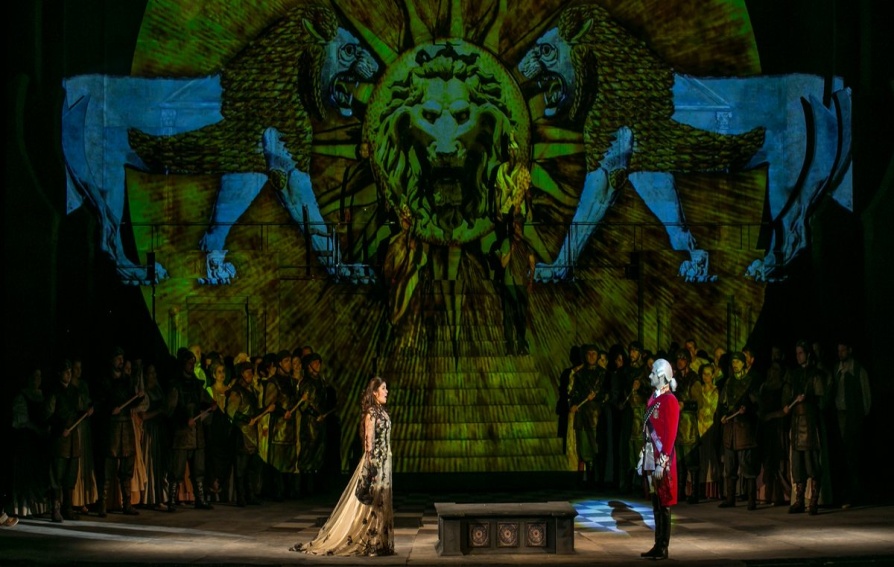 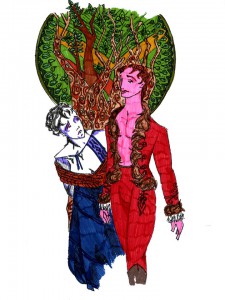 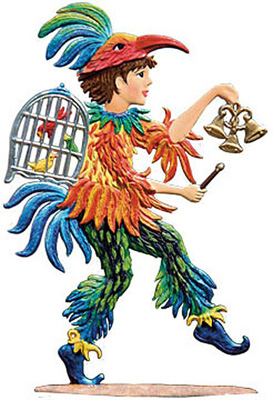 A számok jelentősége
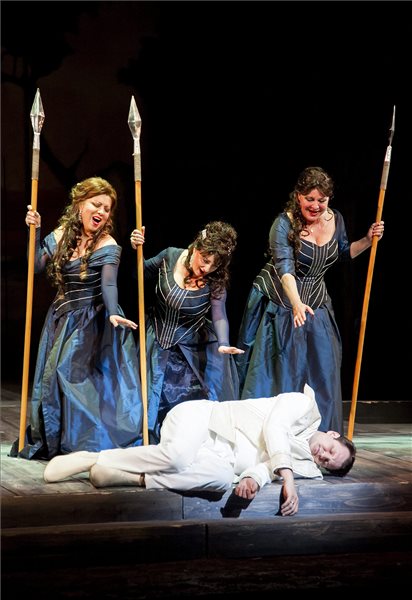 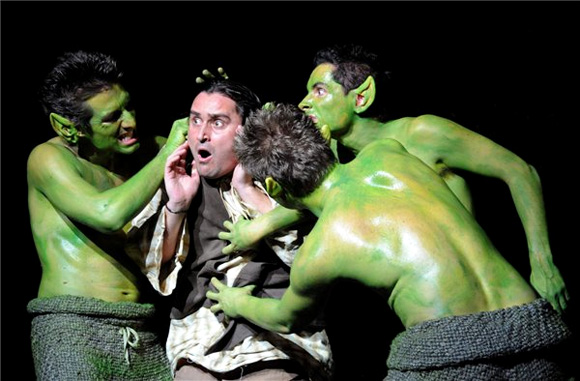 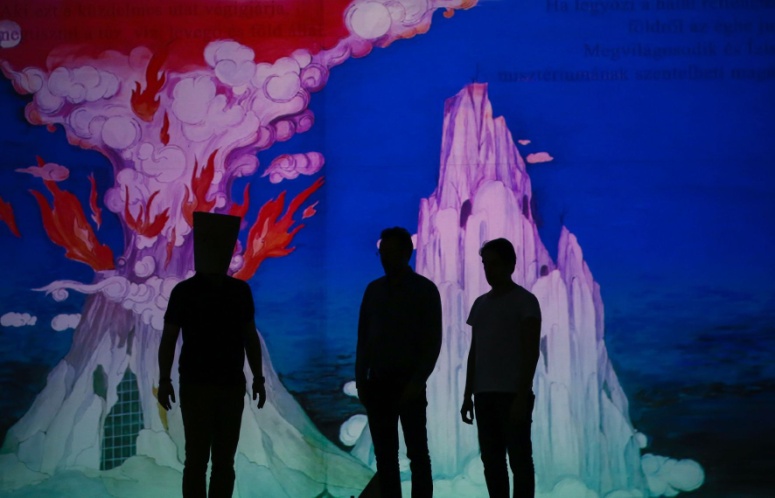 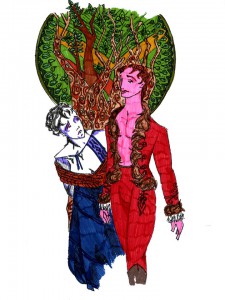 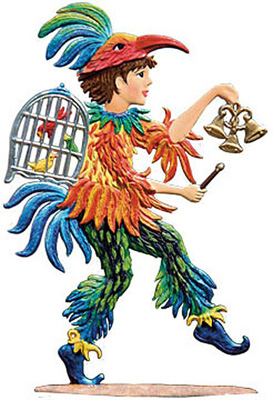 Különös jelentőséggel bíró tárgyak
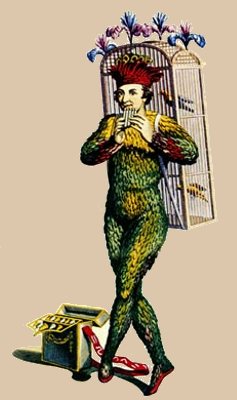 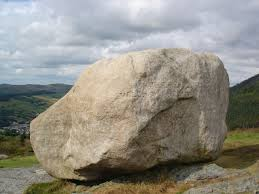 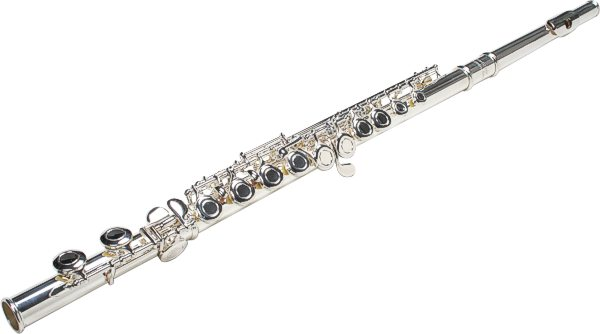 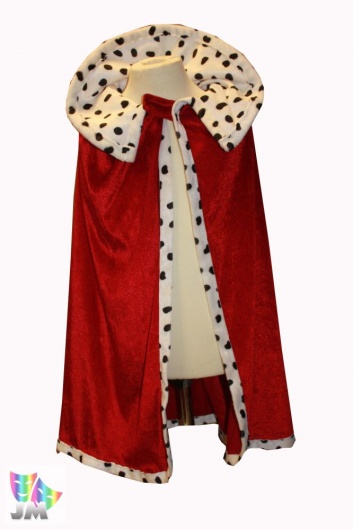 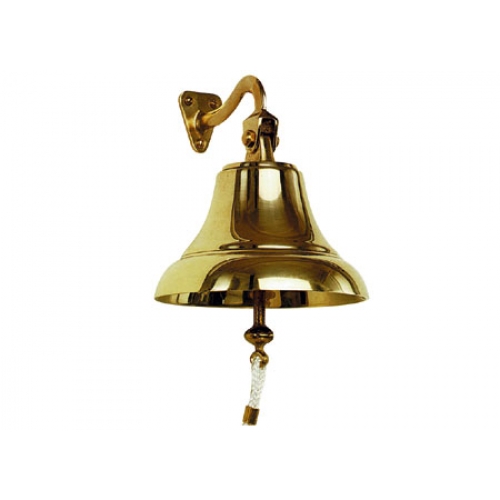 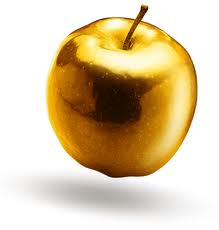 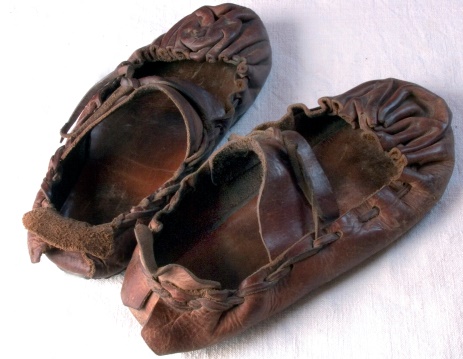 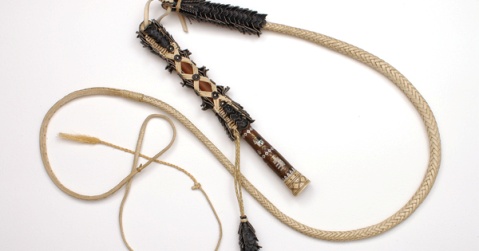 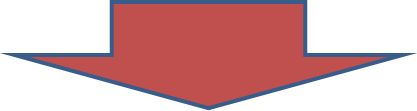 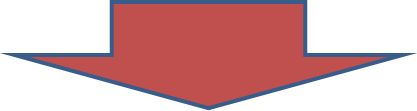 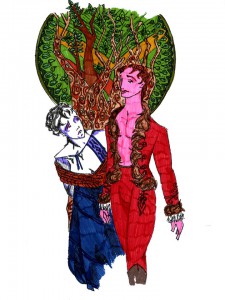 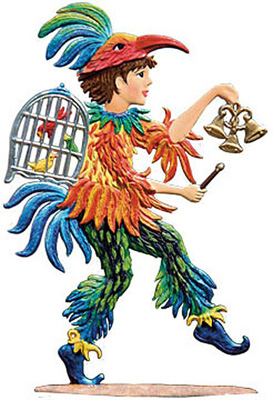 ,,Az élet fontos dolgai”-avagy a jó és rossz küzdelme
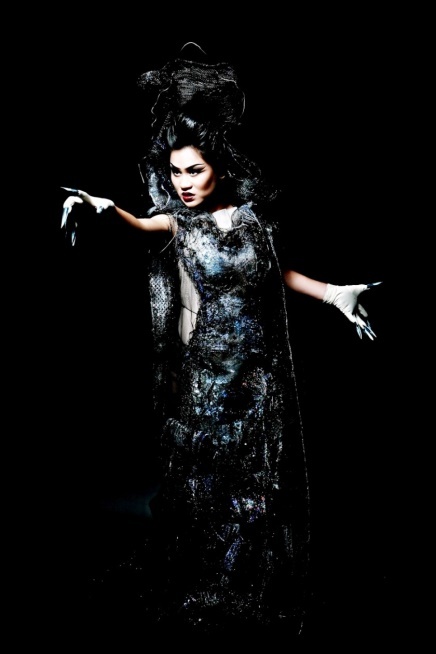 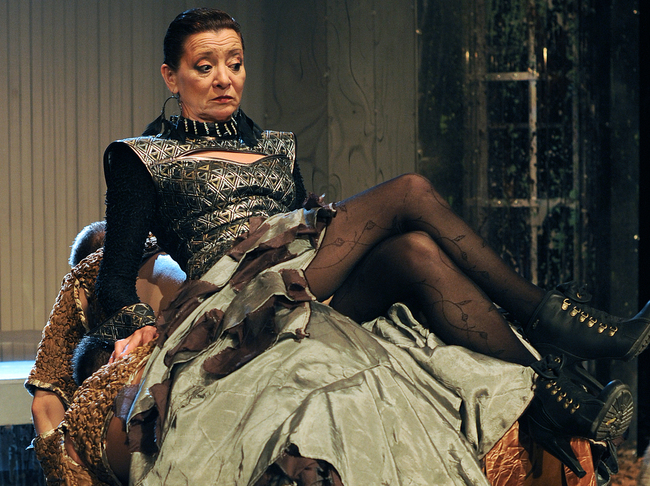 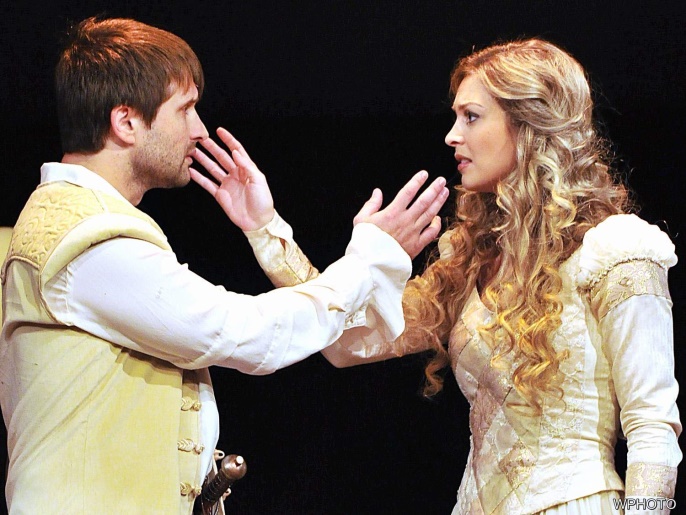 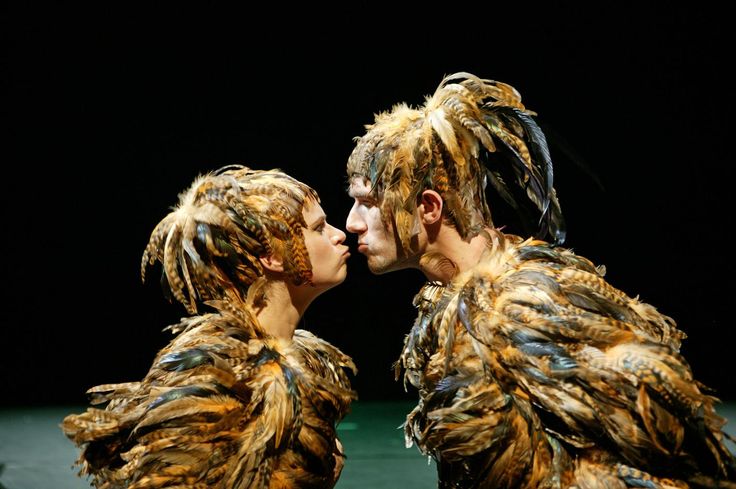 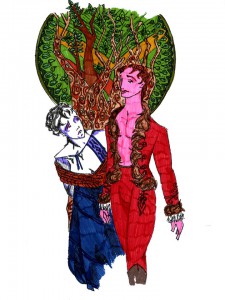 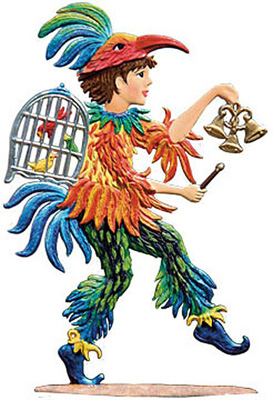 Köszönjük a figyelmet!
Készítette: Rave csapat
Források: https://hu.wikipedia.org/wiki/Wolfgang_Amadeus_Mozart
http://www.biography.com/people/wolfgang-mozart-9417115
http://mek.oszk.hu/01100/01122/html/cst01.htm
http://www.doksi.hu/elemzes.php?order=Show&id=117
https://nemzetiszinhaz.hu/eloadas/csongor-es-tunde-2 http://www.literatura.hu/irok/romantik/csongor.htm